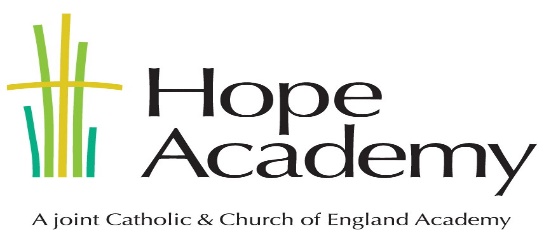 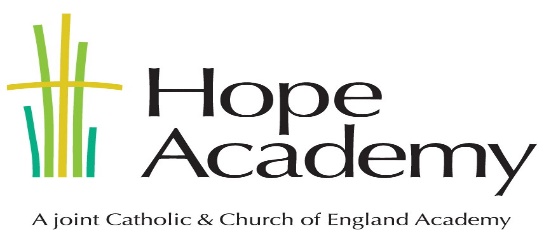 TARIFFMARCH 2025
BREAK
LUNCH
Main Meal Deal (FSM)  Main Meal 
Snack Deal
Sausage Roll
Pasta King Pot (19oz)
Pasta King Plain
Pizza Meal Deal
Pizza Slice
Pizza Wedges Deal
Jacket Potato 
Jacket Potato – 1 filling
Jacket Potato – 2 fillings
Panini/Handheld
Chips 
Chip Barm
Gravy/Curry/Peas/Veg
Potato Wedges
Sandwich - Basic  Sandwich – Superior
Sandwich Meal Deal  
Pasta Salad Pot (Cold)
Cold Dessert Pot 
Hot Pudding/Custard
£2.30
£1.85
£1.00
£1.00
£1.85
£1.00
£2.30
£1.10
£2.00
£0.80
£1.20
£1.60
£1.60
£1.00
£1.20
£0.35
£1.00
£1.50
£1.95
£2.30
£1.40
£1.00
£1.20
Sausage / Bacon Barm                   £1.00           
 Cheesey Tortilla Wrap            65p or 2 for £1.00
Pain au Chocolate /Croissant       90p    
Sweet Waffle                                £1.00    
Toast                                            15p
Hash Browns                           35p or 3 for £1.00
Pizza Muffin                            65p or 2 for £1.00
Tortillas & Dip                           75p
Popcorn                                     75p
 Fresh Fruit                               40p
Fresh Fruit Pots                      90p
Jelly Pot                                    65p
Yoghurt                                     60p
Flapjack / Brownie                55p
Large Cupcake                        75p
Traybake                                 55p
Home Bake Cookie                55p
DRINKS

PLEASE SPEAK TO OUR STAFF  MEMBERS IF YOU HAVE ANY  ALLERGIES AND NEED TO KNOW  WHAT IS WITHIN EACH OF OUR  DISHES. THEY WILL ADVISE YOU ON  YOUR AVAILABLE FOOD CHOICES.